DUV Stepper Waveguides
Jock Bovington
&
Jared Hulme
Overview
Design of Experiment
Device Layout
SEM Results
Conclusions
Jock Bovington
Design of Experiment
3
Design of Experiment
Using 3 Si wafer (NOT SOI)
Split DBARC bake temperature (160,170,180C)
Split dose energy (16,17,18…31mJ/cm2)
Hold focus (-0.15um)
Etch 250s
4
Process Follower
5
Jared Hulme
Device Layout
6
Device Layout – Dose Energy
7
Pattern Layout
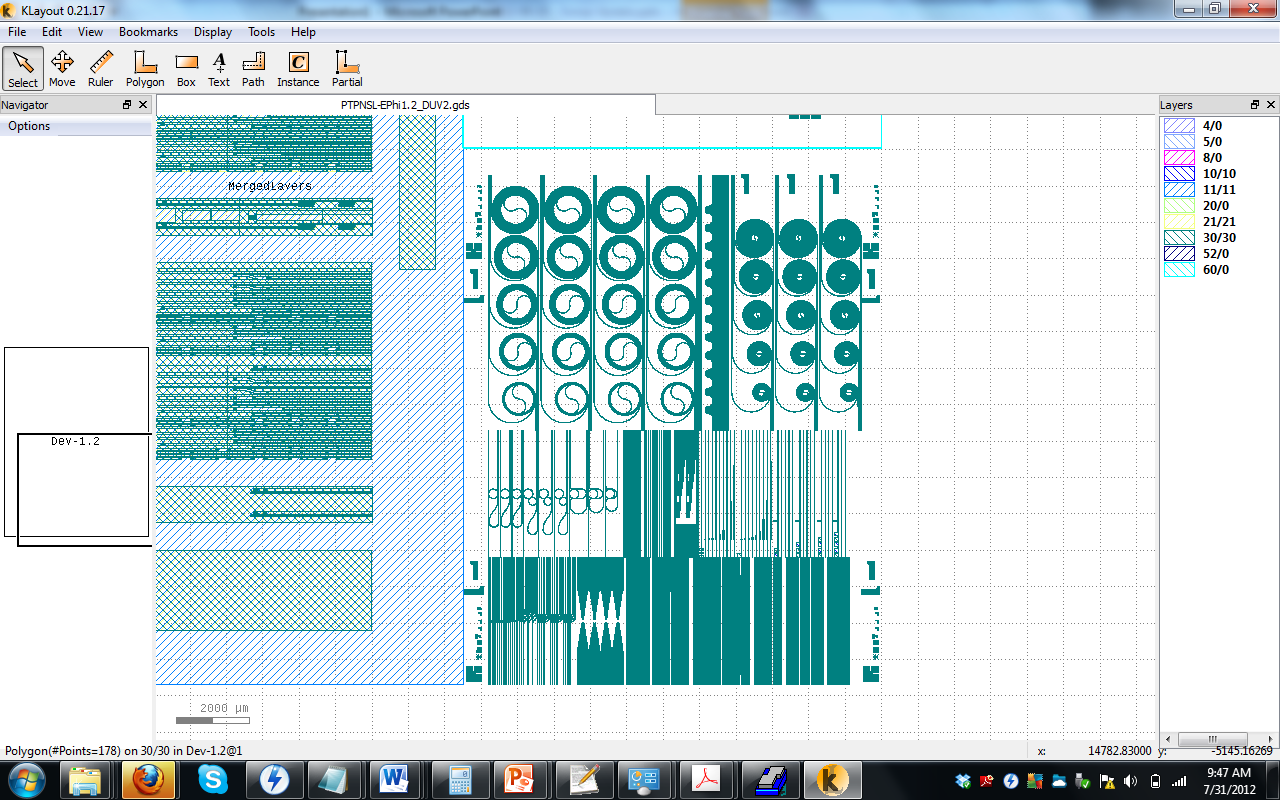 PTPNSL-EPhi1.2_DUV2.gds
EPhi 1.2 points of interest
Coupler gaps
300nm period gratings
Star Coupler points
Taper Tips
8
Jared Hulme
SEM Results
9
Pattern Layout
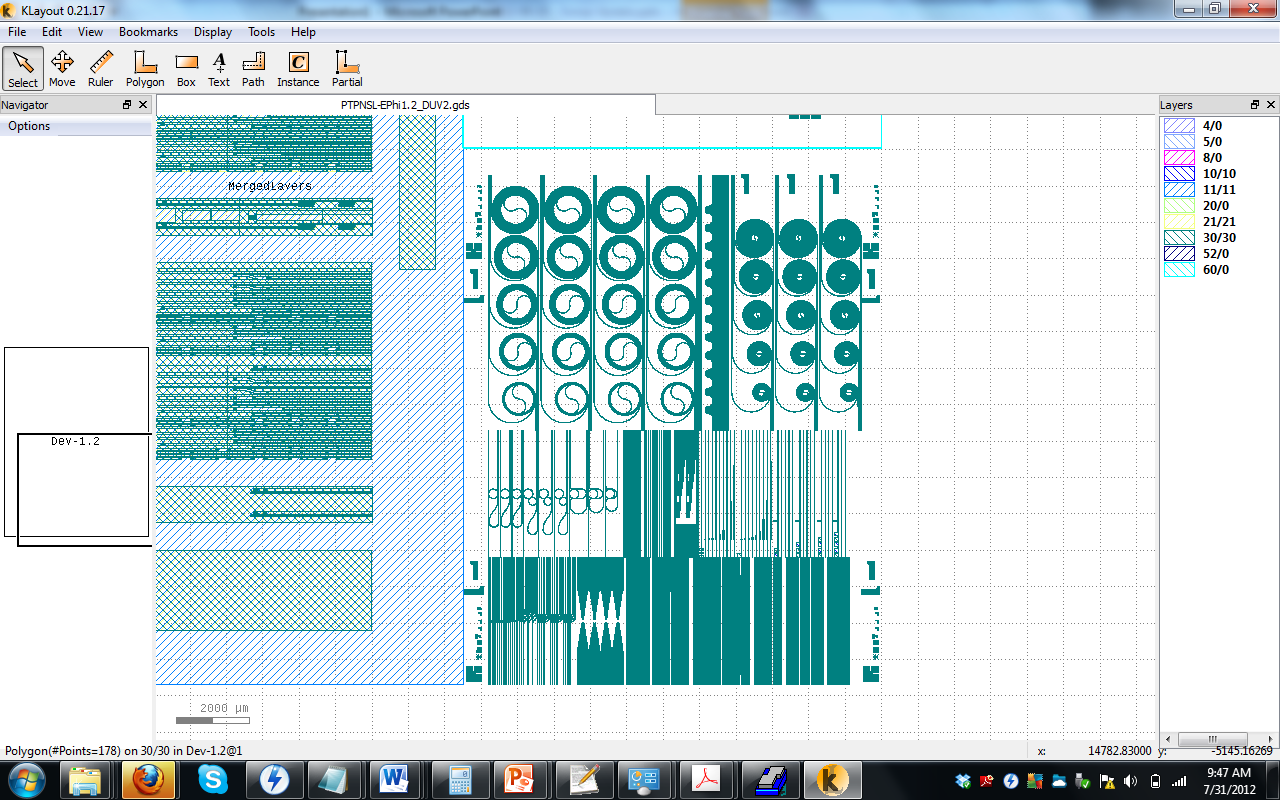 PTPNSL-EPhi1.2_DUV2.gds
EPhi 1.2 points of interest
Coupler gaps
300nm period gratings
Star Coupler points
Taper Tips
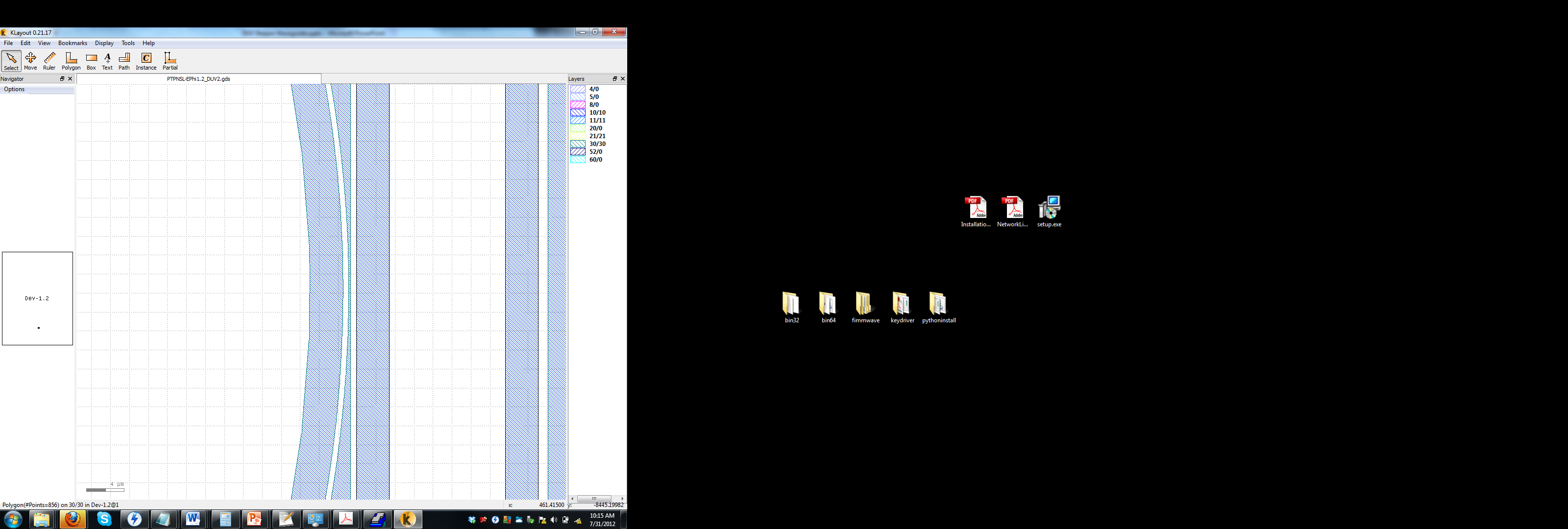 10
SEMs
11
Pattern Layout
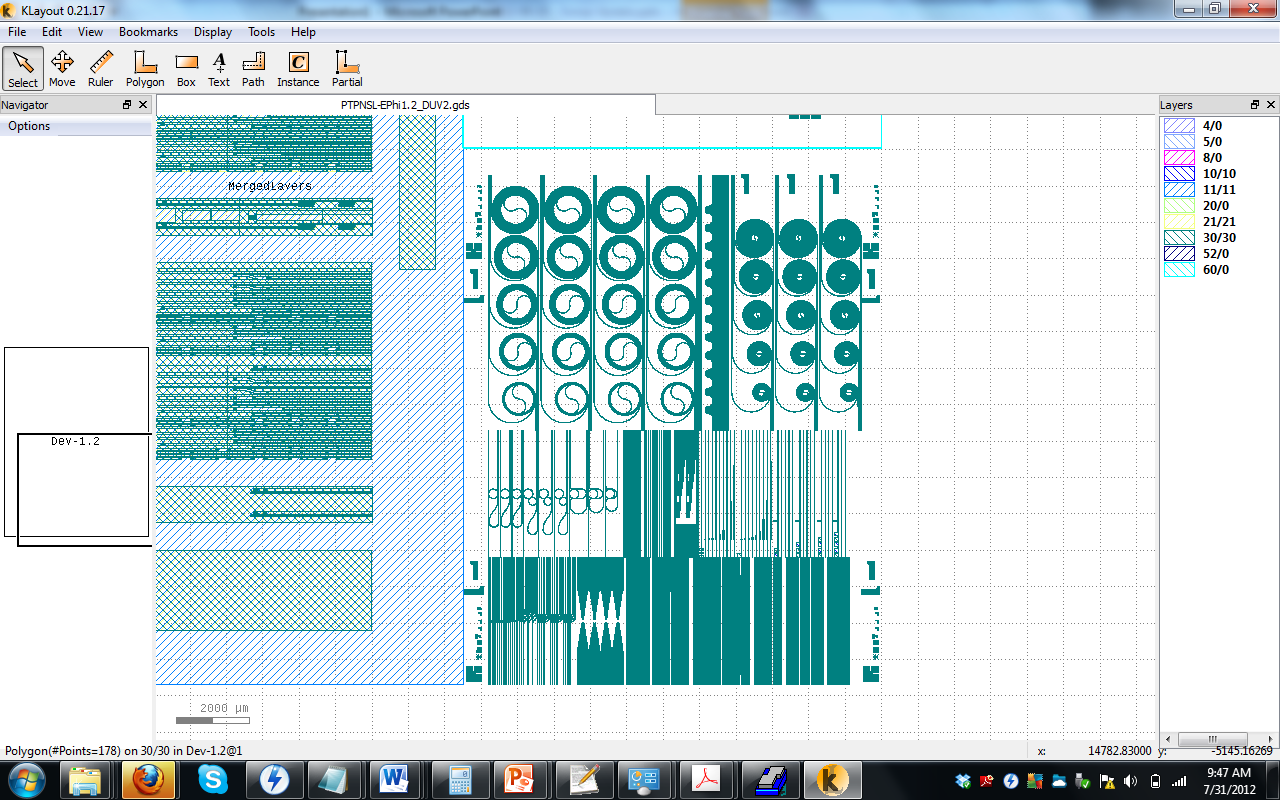 PTPNSL-EPhi1.2_DUV2.gds
EPhi 1.2 points of interest
Coupler gaps
300nm period gratings
Star Coupler points
Taper Tips
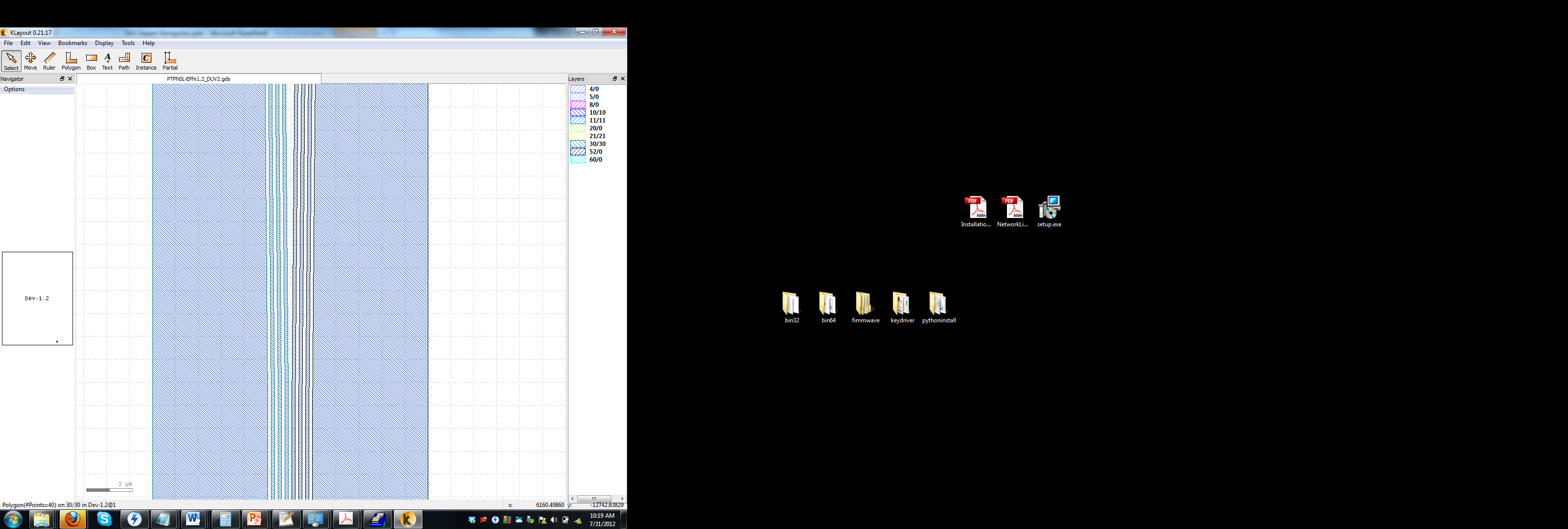 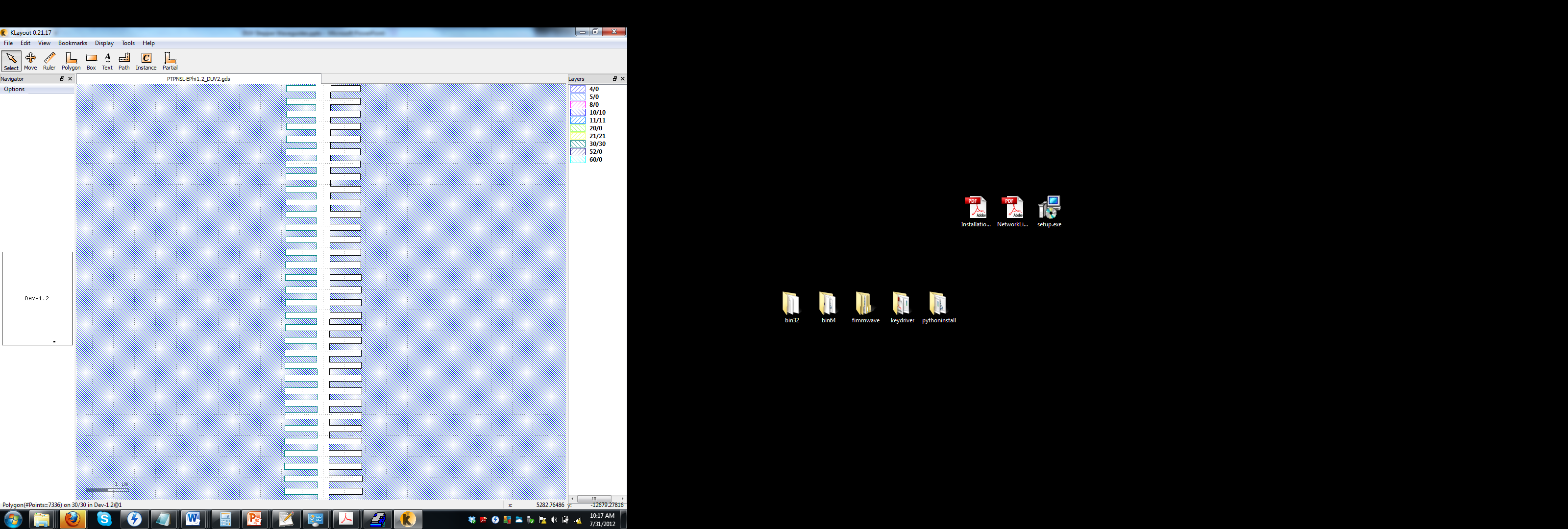 12
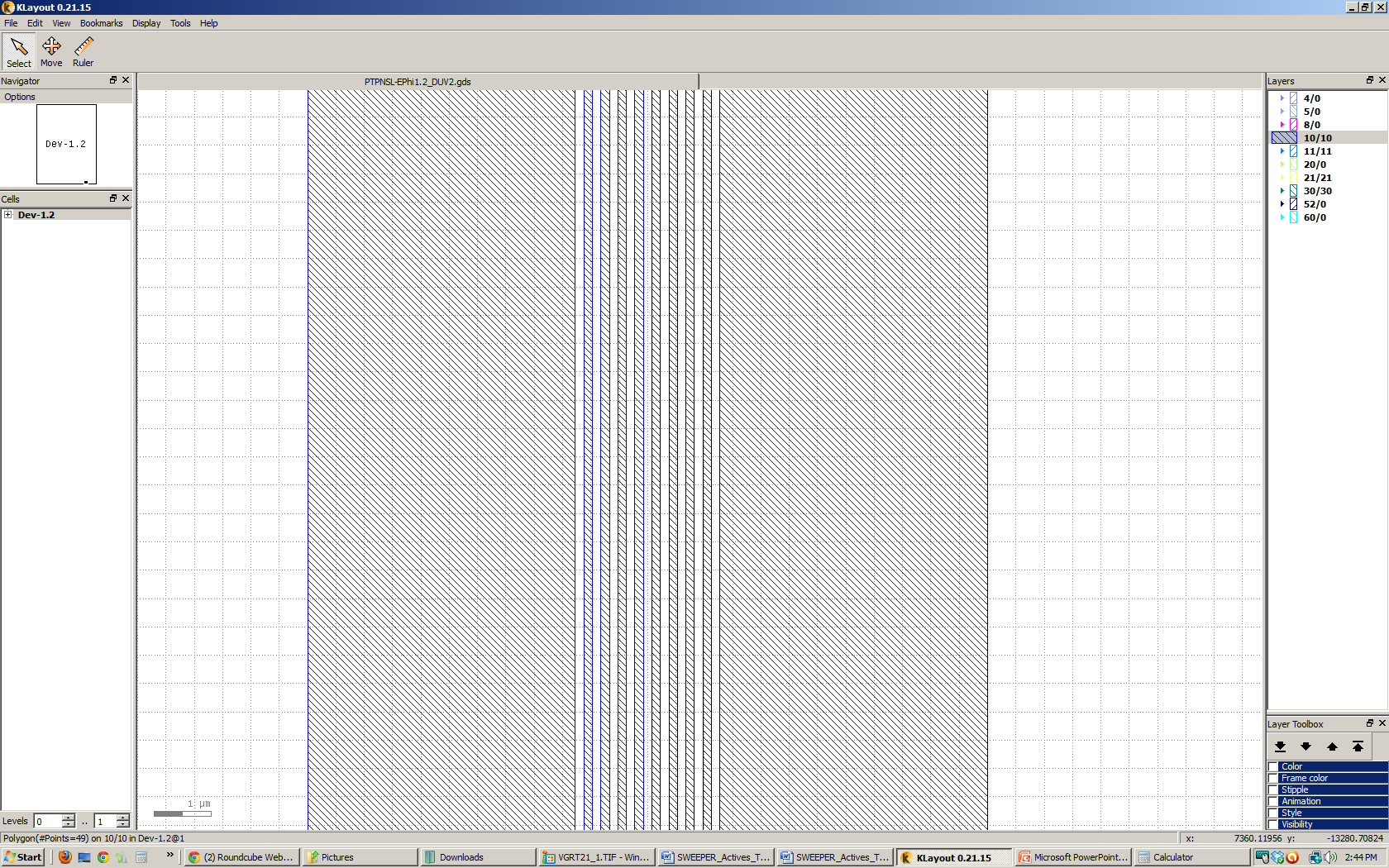 Vertical Gratings
12um
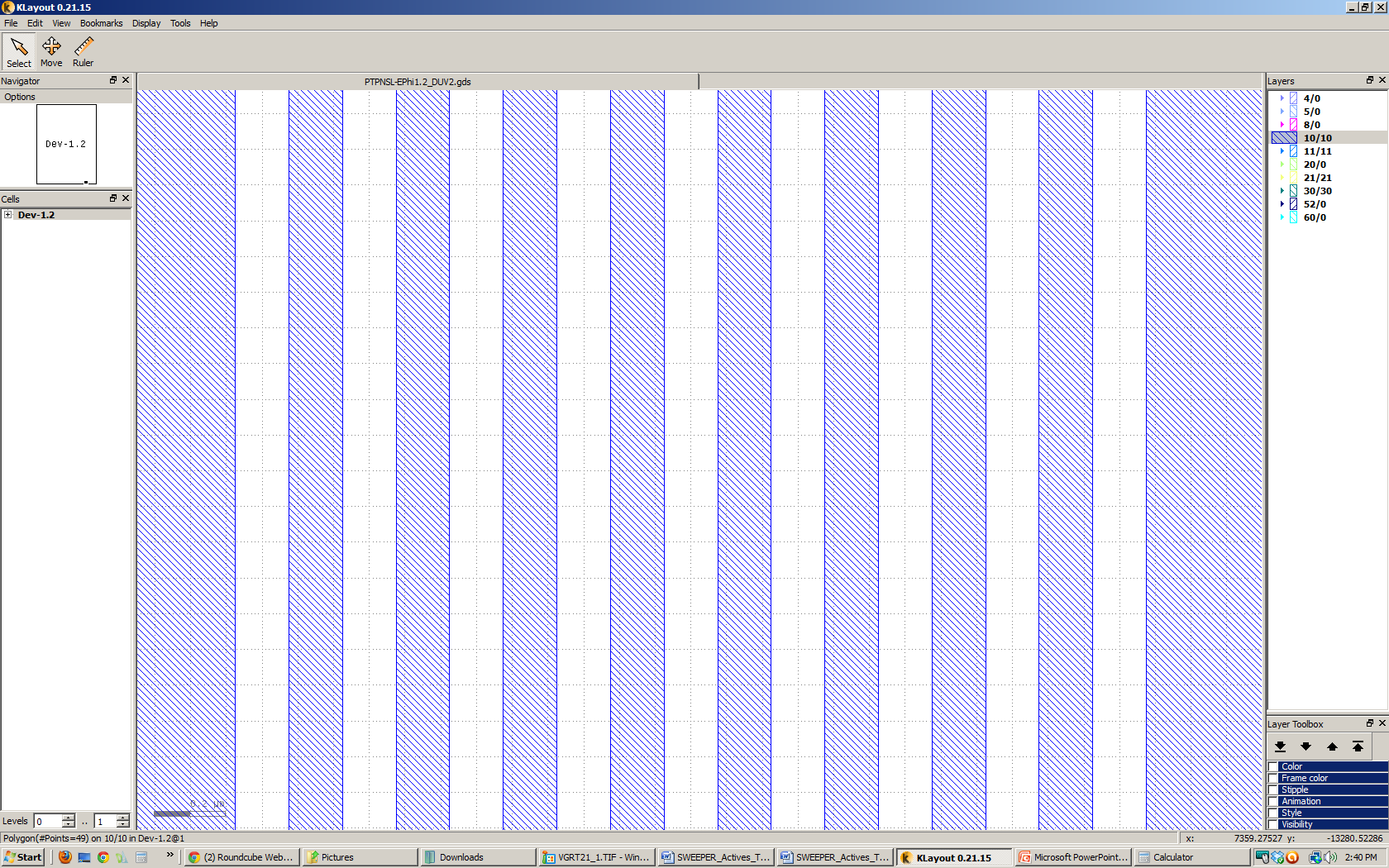 2.55um
.3um
.15um
13
SEMs – 160C Bake time
Die 21
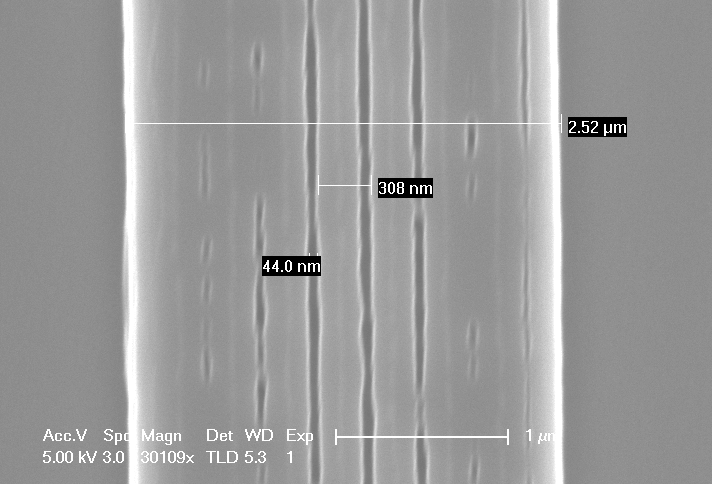 Die 22
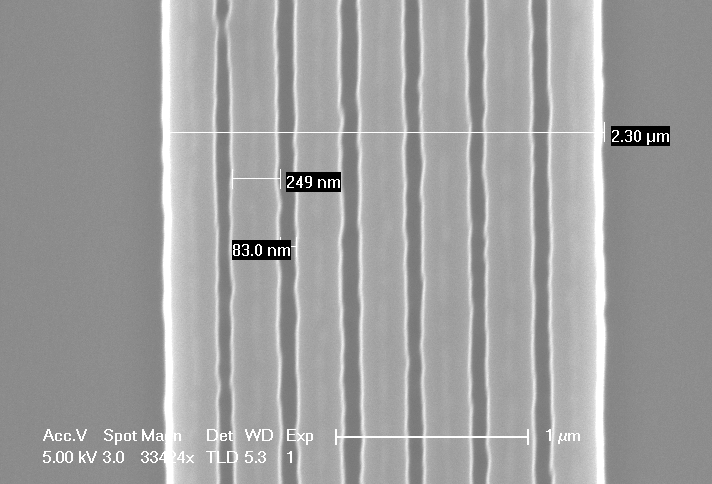 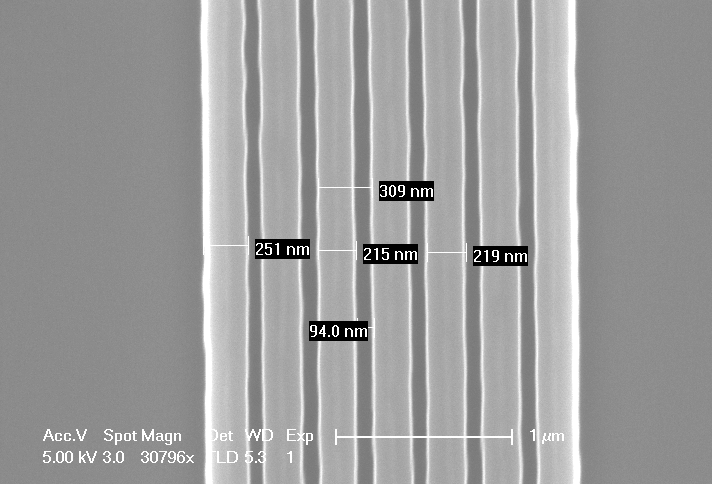 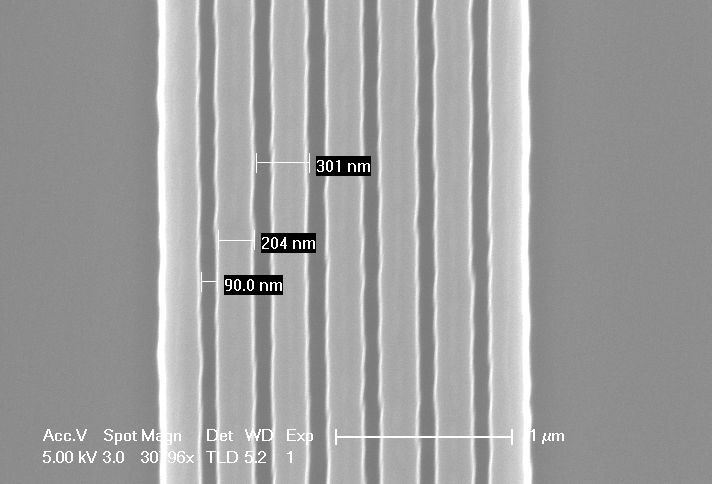 Die 24
Die 23
14
SEMs – 160C Bake time
PR for Vertical gratings can peel away easily.
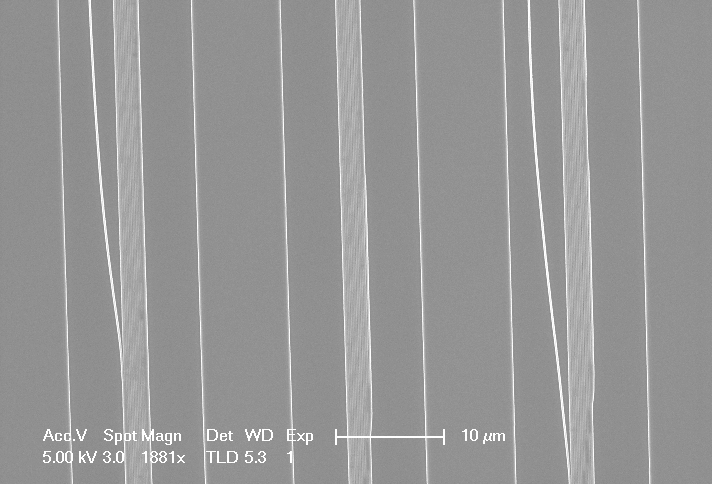 15
Horizontal Gratings
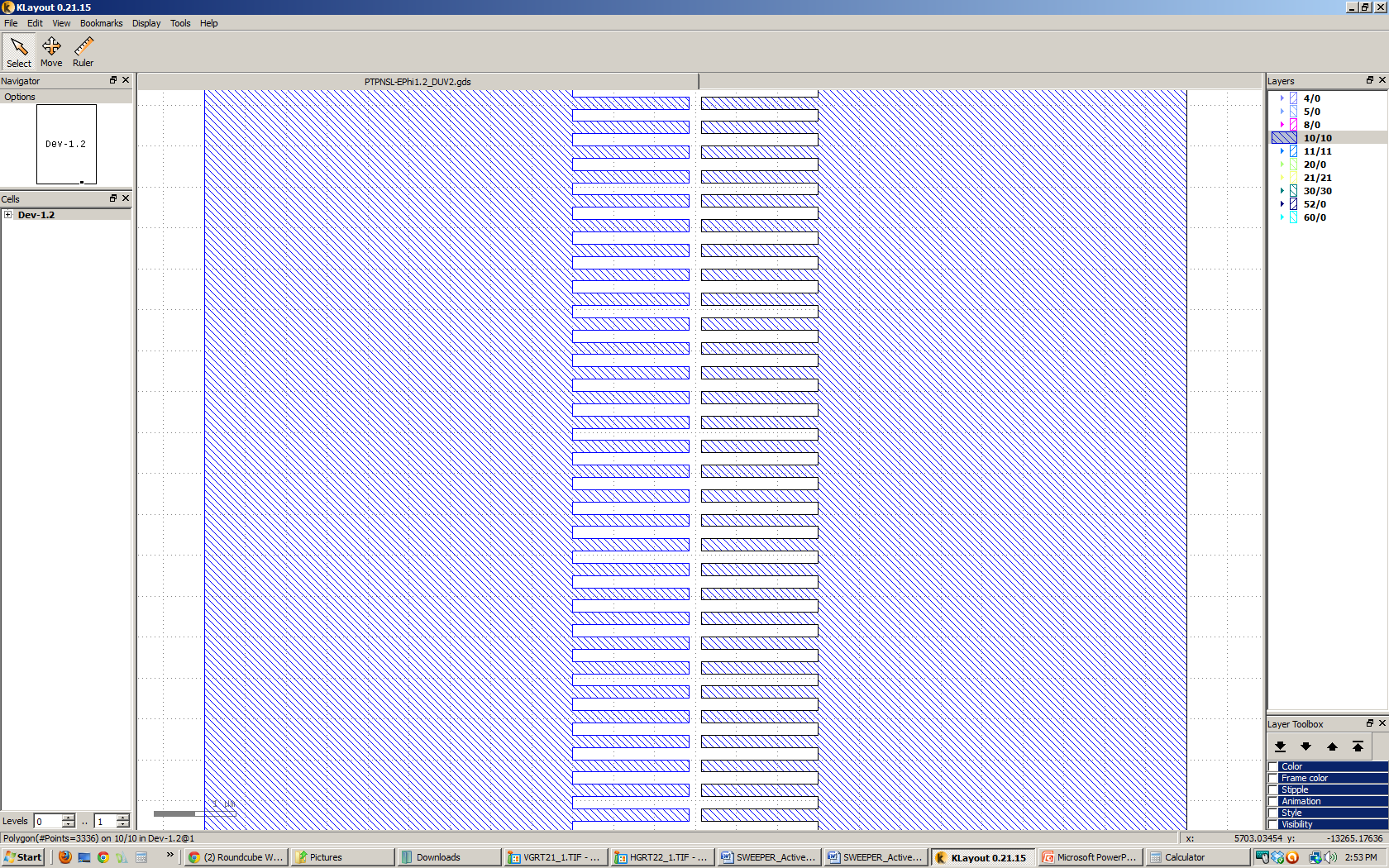 12um
3um
1.425um
.15um
16
SEMs – 160C Bake time
Die 21
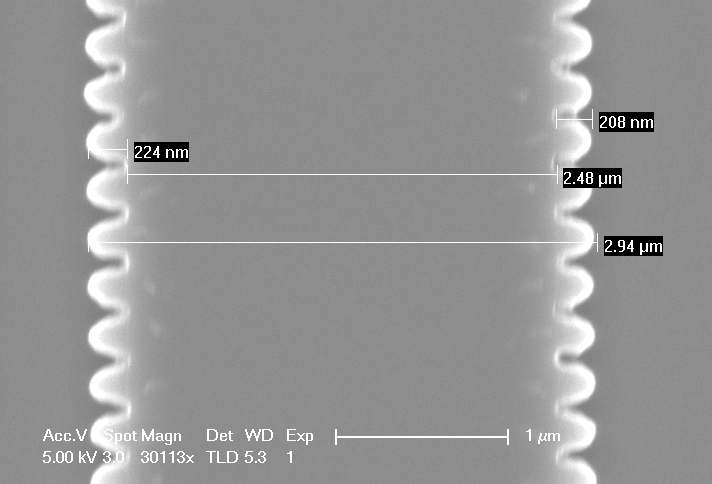 Die 22
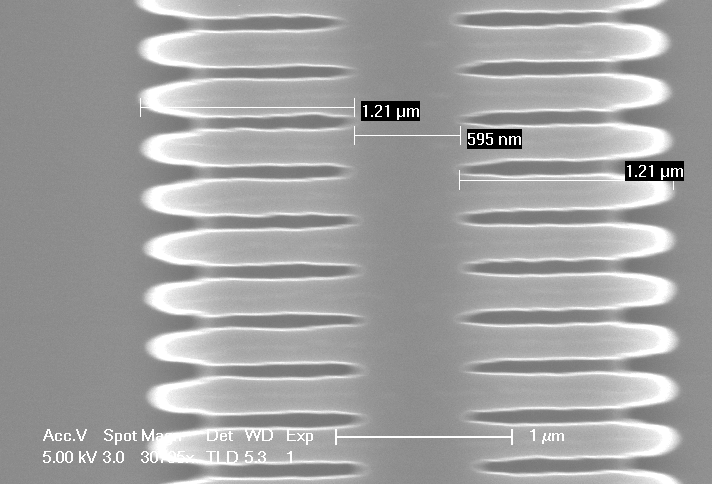 Die 24
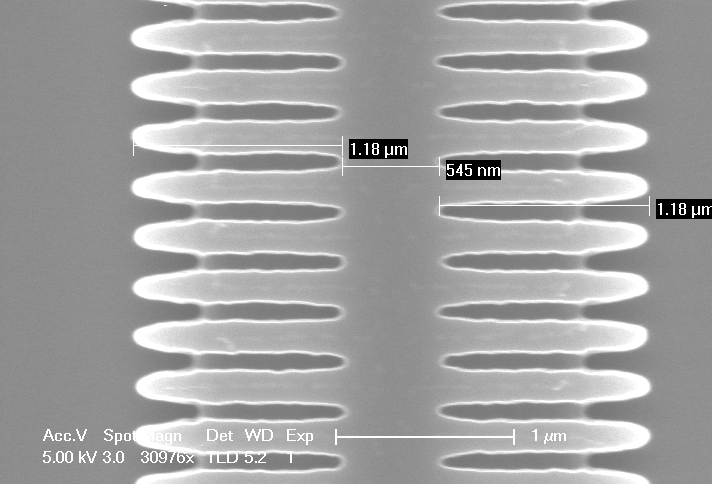 Die 23
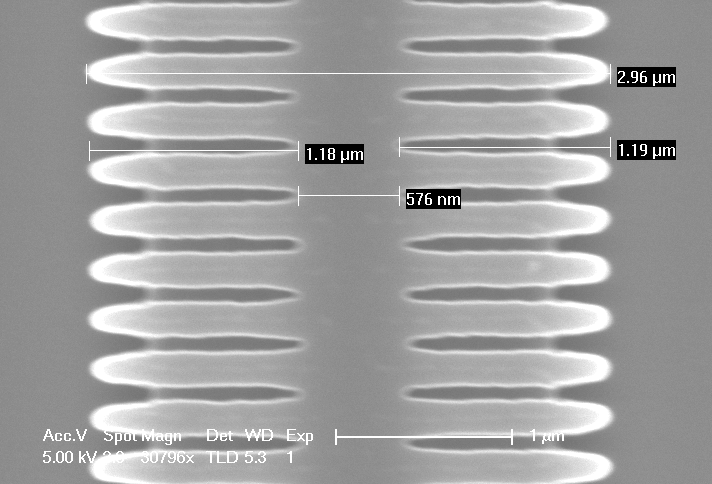 Pattern Layout
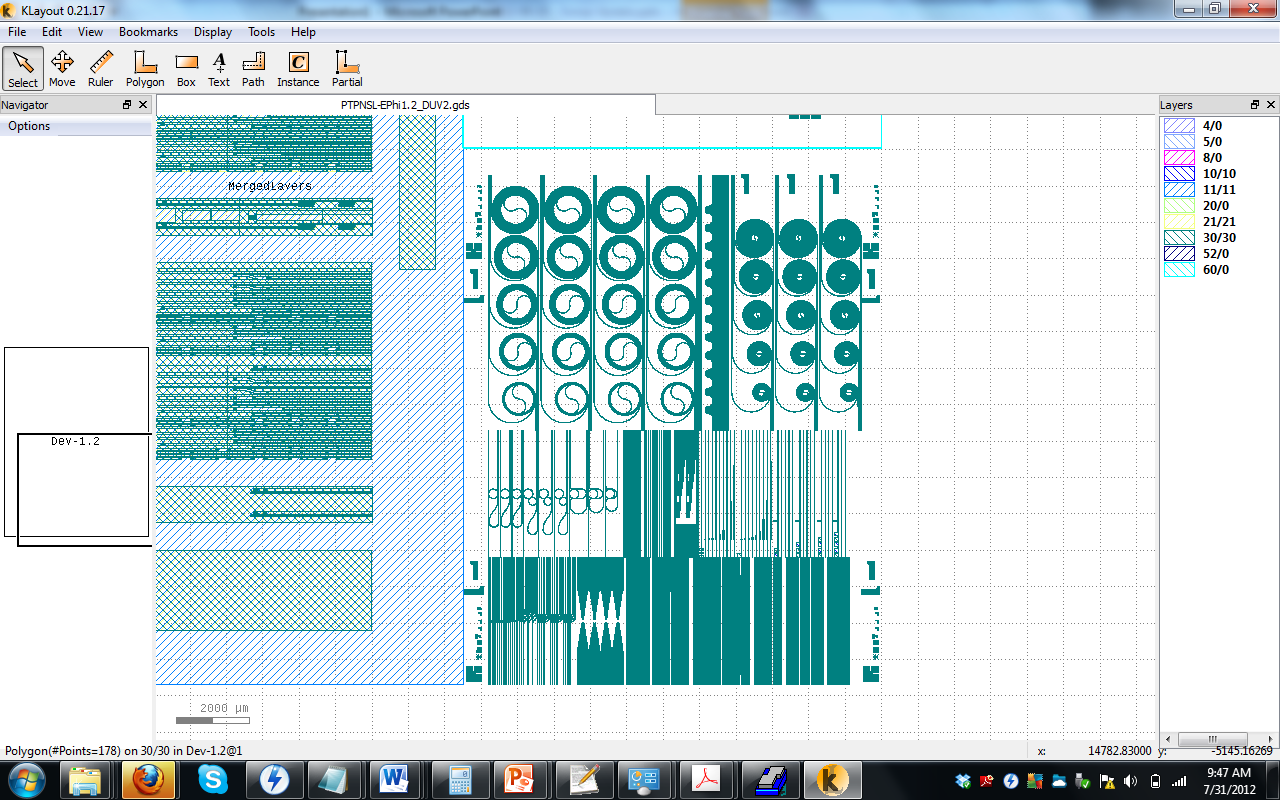 PTPNSL-EPhi1.2_DUV2.gds
EPhi 1.2 points of interest
Coupler gaps
300nm period gratings
Star Coupler points
Taper Tips
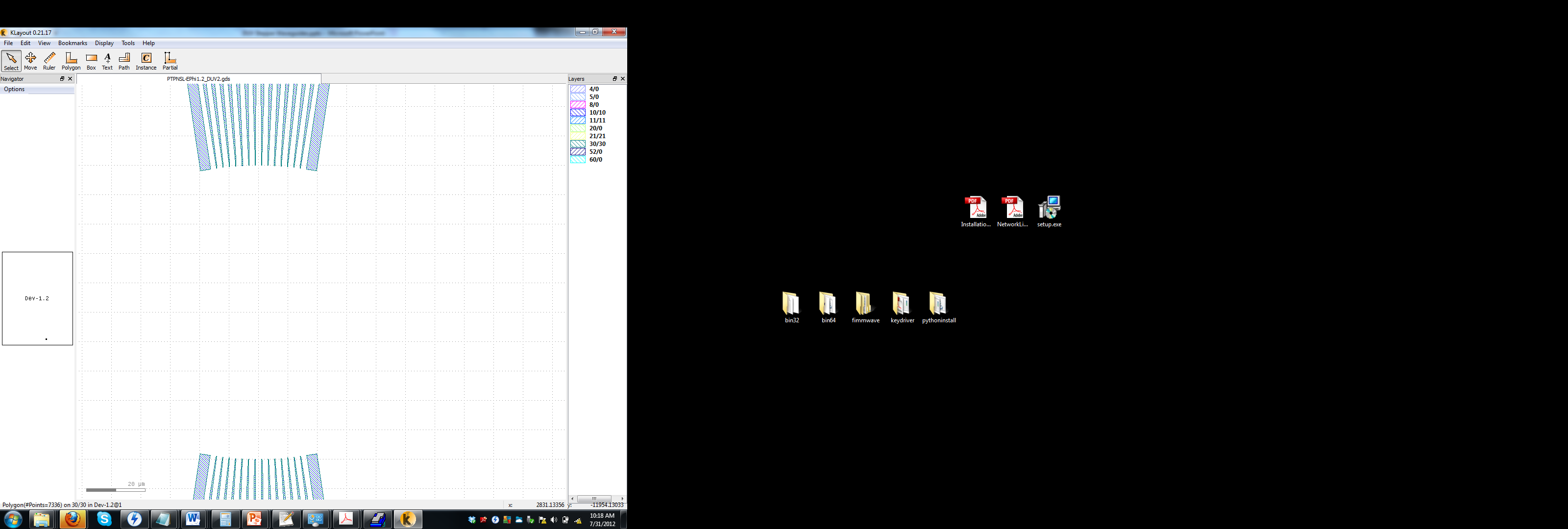 18
SEMs
19
Pattern Layout
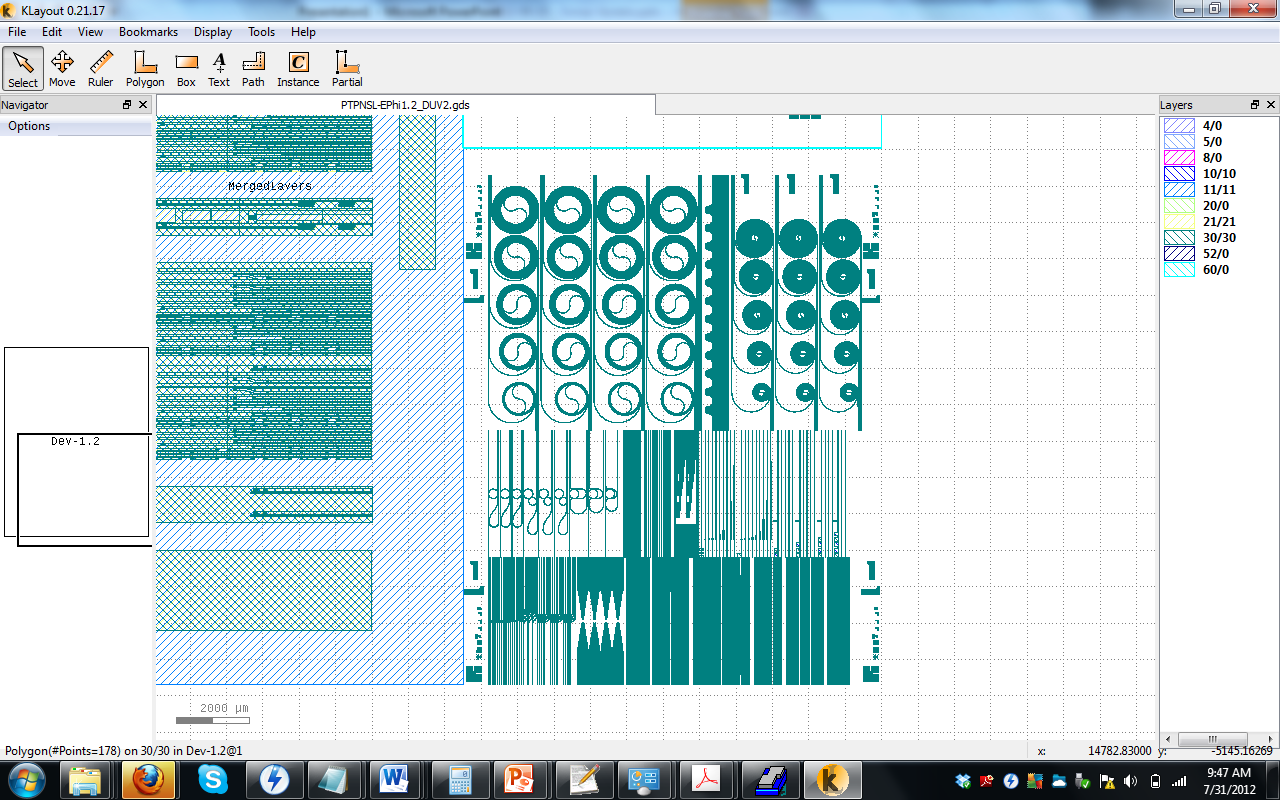 PTPNSL-EPhi1.2_DUV2.gds
EPhi 1.2 points of interest
Coupler gaps
300nm period gratings
Star Coupler points
Taper Tips
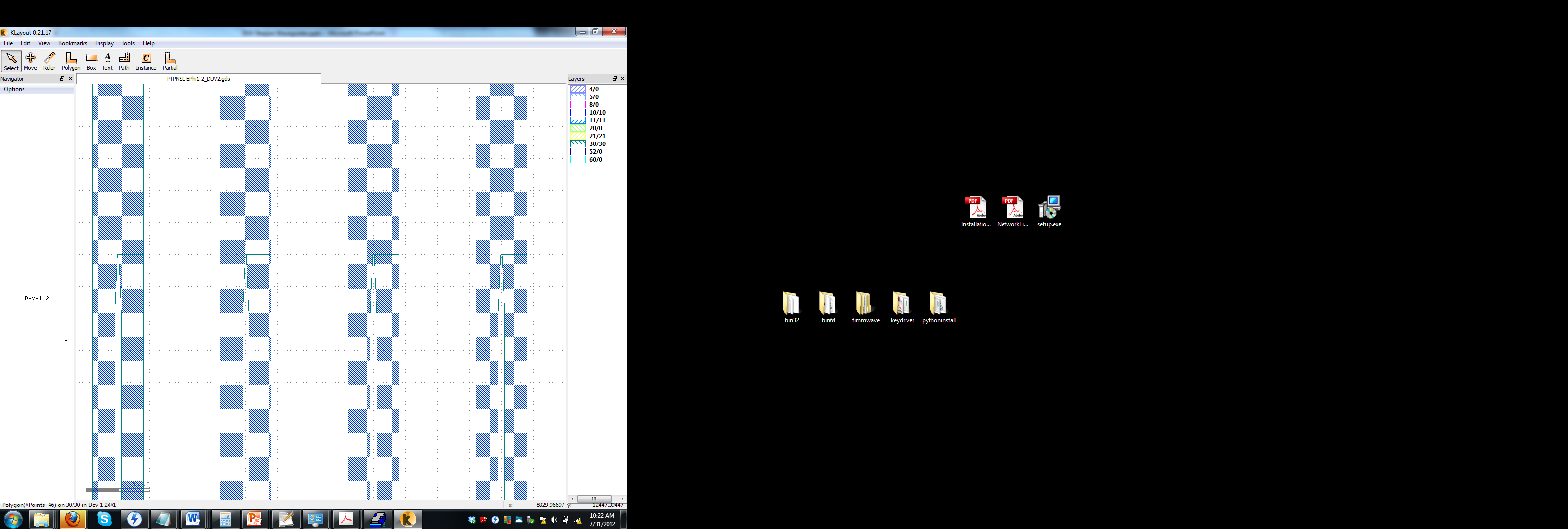 20
SEMs
21
Jared Hulme & Jock Bovington
Conclusions
22
Conclusions
23